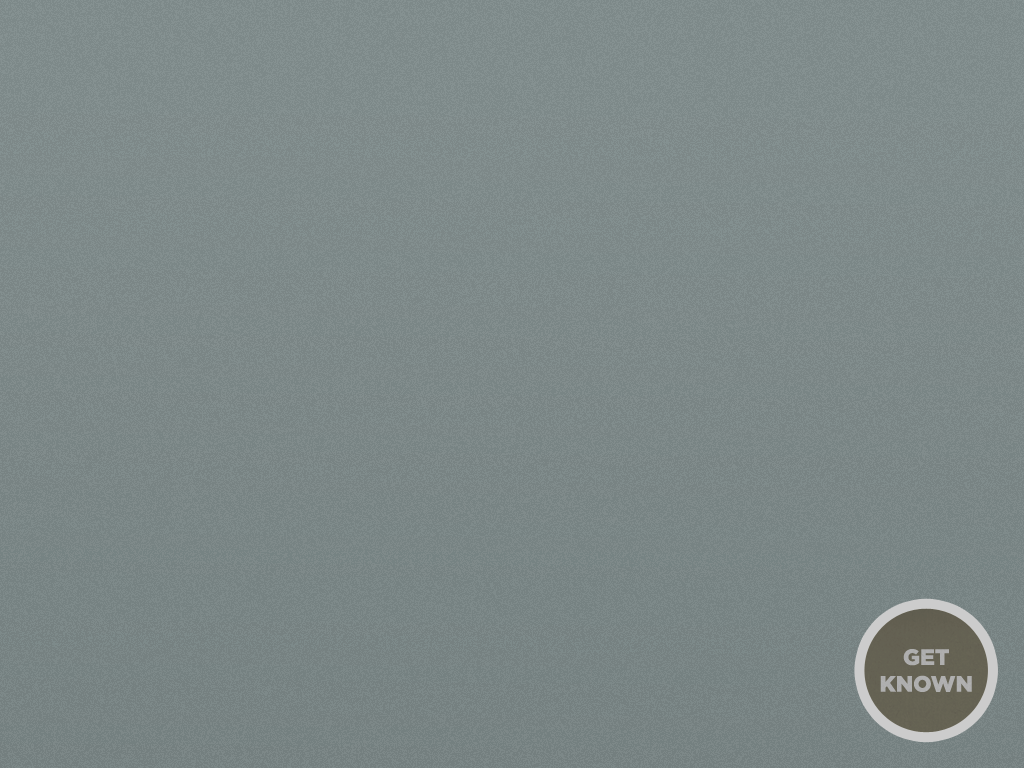 John 1:14-16
14  And the Word became flesh, and dwelt among us, and we saw His glory, glory as of the only begotten from the Father, full of grace and truth. 15  John testified about Him and cried out, saying, “This was He of whom I said, ‘He who comes after me has a higher rank than I, for He existed before me.’ ” 16  For of His fullness we have all received, and grace upon grace. 


NASB
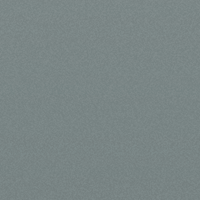 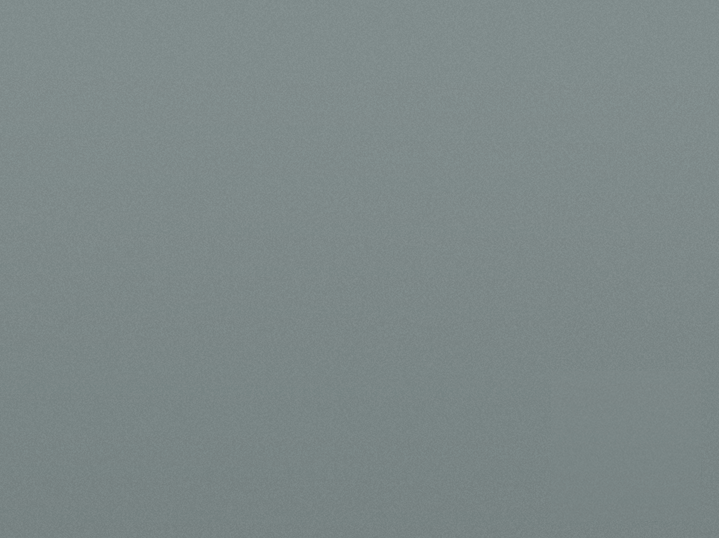 John 1:14-17
14   And the Word became flesh, and dwelt among us, and we saw His glory, glory as of the only begotten from the Father, full of grace and truth. 15  John testified about Him and cried out, saying, “This was He of whom I said, ‘He who comes after me has a higher rank than I, for He existed before me.’ ” 16  For of His fullness we have all received, and grace upon grace. 17 For the law was given through Moses; grace and truth were realized through Jesus Christ. 
NASB
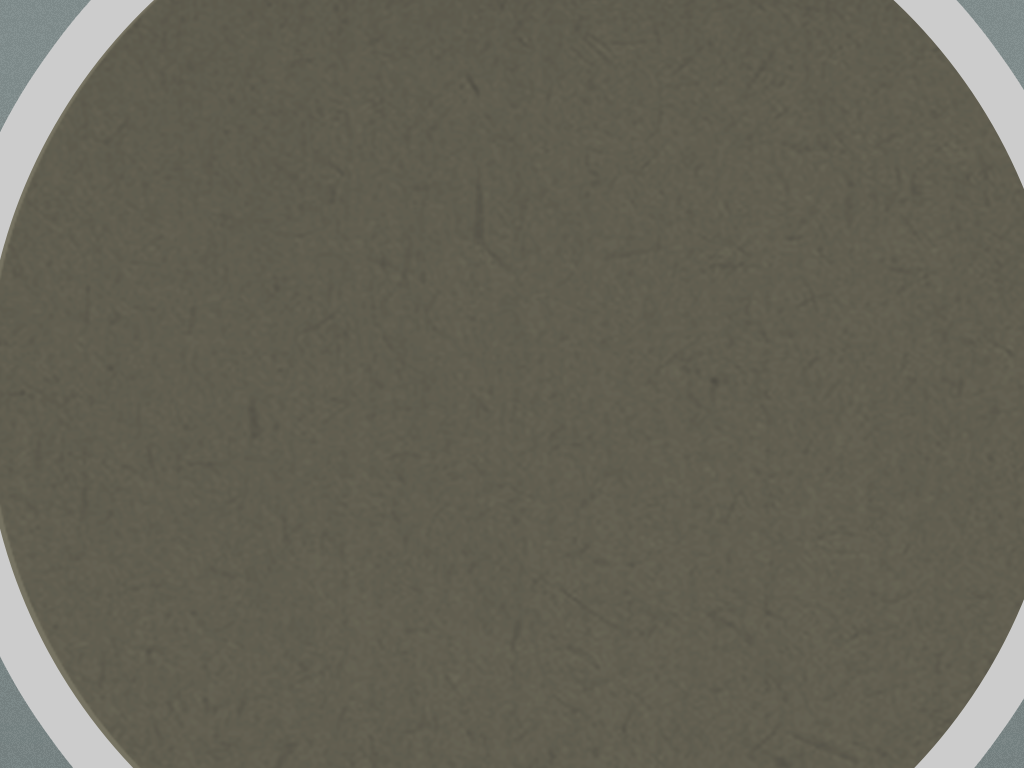 Conversations With John
Grace Upon Grace
How we extend grace to others
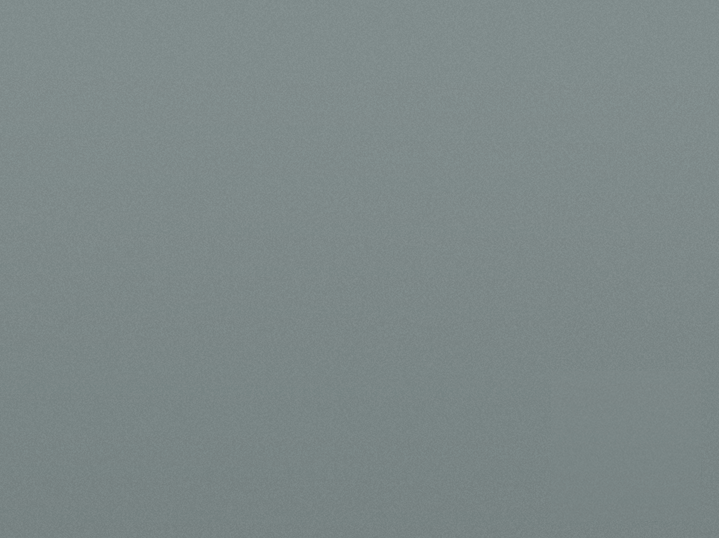 Perspectives Grace
Jesus ChristJesus demonstrated grace by dying on the cross and paying the penalty (death) for all mankind.  We don’t get what we deserve.
Disciples of ChristWe demonstrate grace when we forgive and release people from the penalties for the hurt they have inflicted on us.  They don’t get what they deserve.
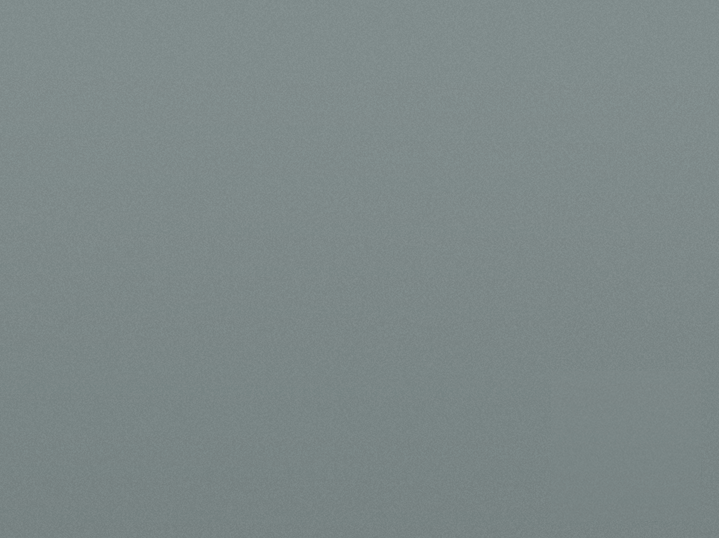 Elements of Grace to Others
Forgiveness
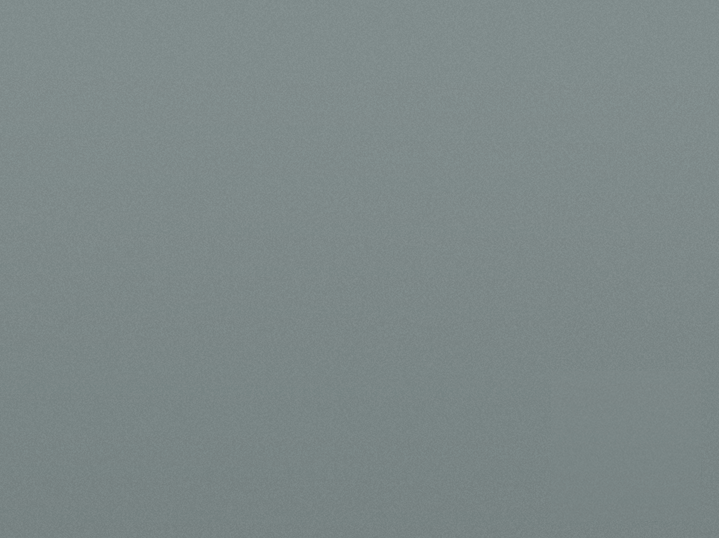 Matt 6:14 – “Forgive men when they sin against you”
Matt 18:21 – “Seventy times seven”
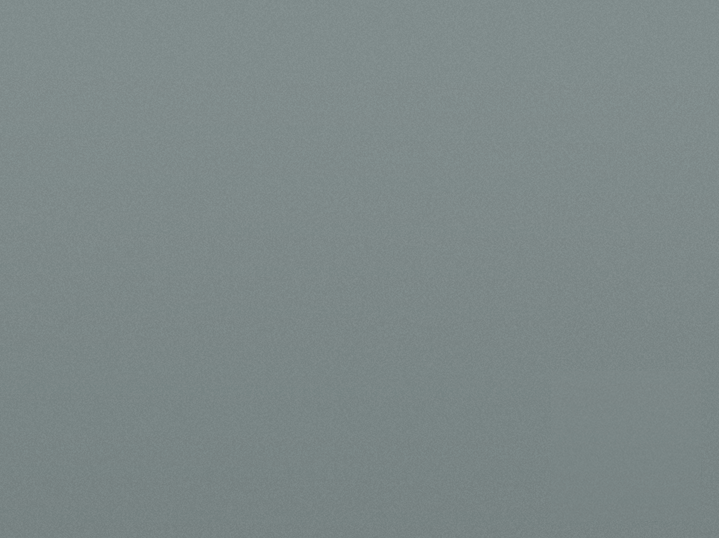 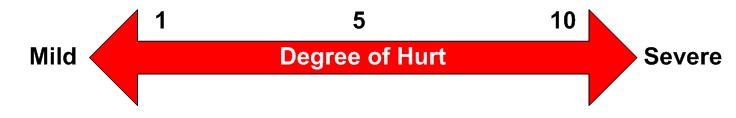 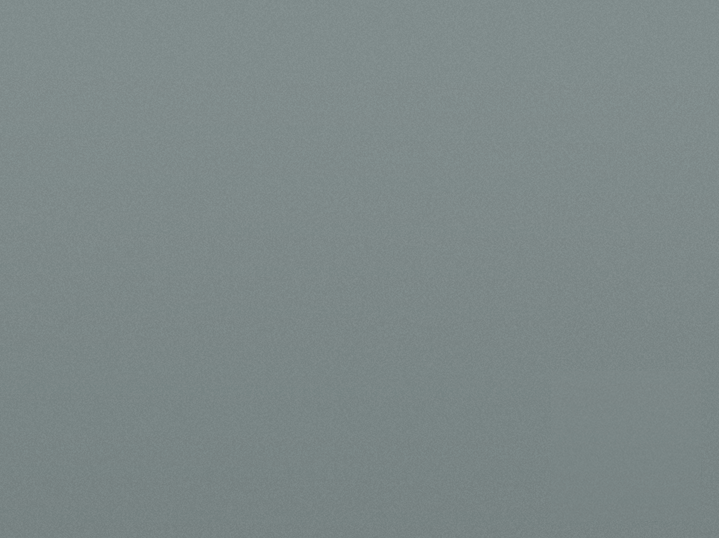 Elements of Grace to Others
Forgiveness
Not imputing motives
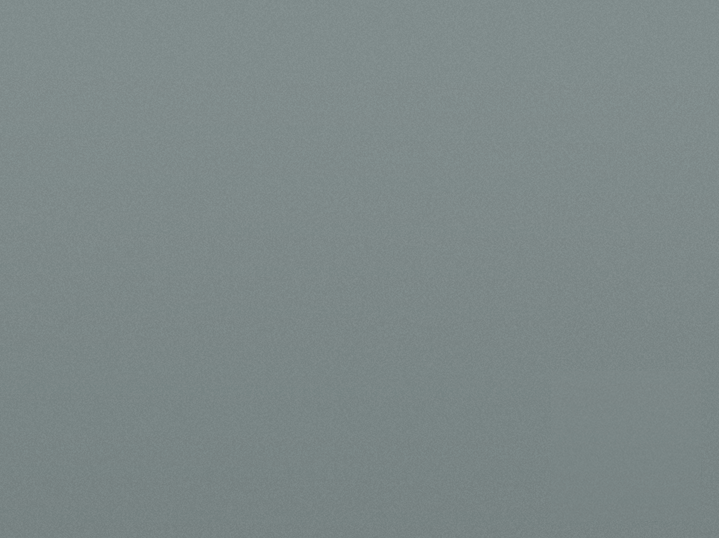 Matt 7:1-5
“Do not judge, or you too will be judged. 2 For in the same way you judge others, you will be judged, and with the measure you use, it will be measured to you. 3 “Why do you look at the speck of sawdust in your brother’s eye and pay no attention to the plank in your own eye? 4 How can you say to your brother, ‘Let me take the speck out of your eye,’ when all the time there is a plank in your own eye? 5 You hypocrite, first take the plank out of your own eye, and then you will see clearly to remove the speck from your brother’s eye.
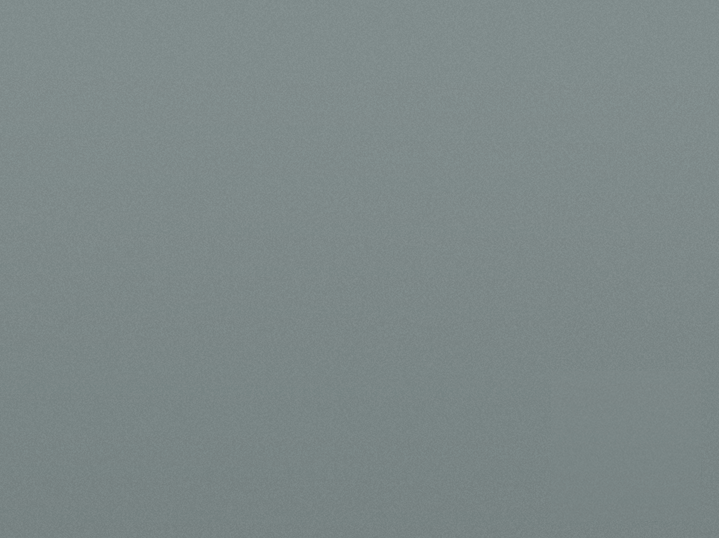 Elements of Grace to Others
Forgiveness
Not imputing motives
Patience
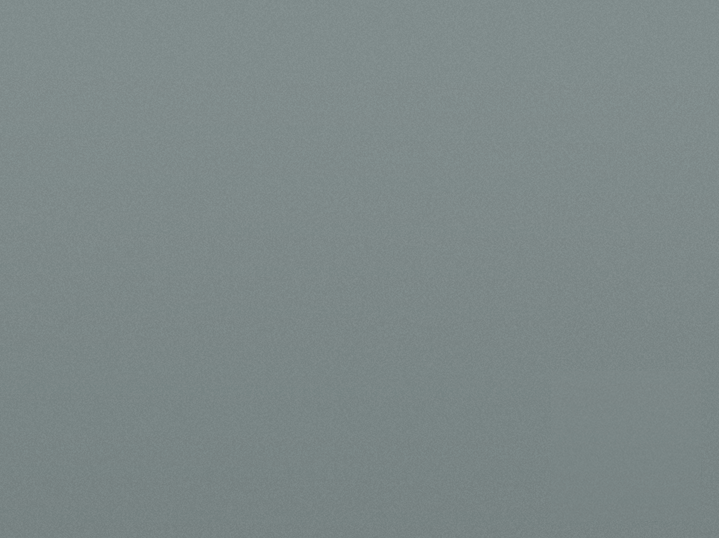 Ephesians 4:2
“Be completely humble and gentle; be patient, bearing with one another in love.”
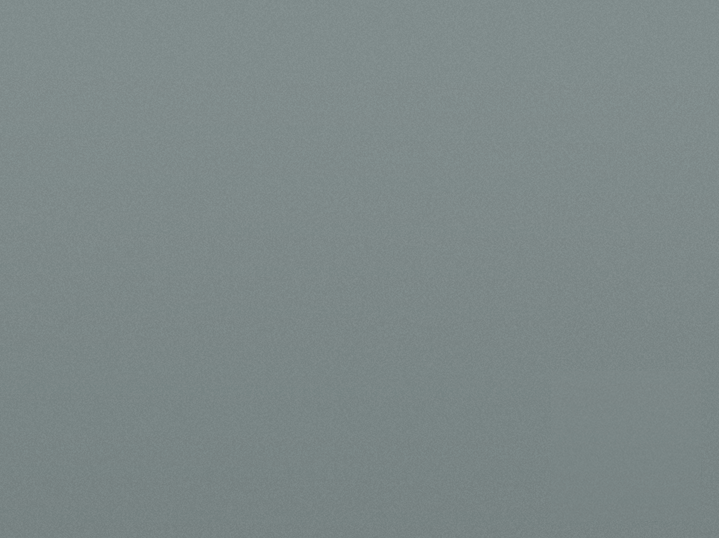 Elements of Grace to Others
Forgiveness
Not imputing motives
Patience
Towards difficult people
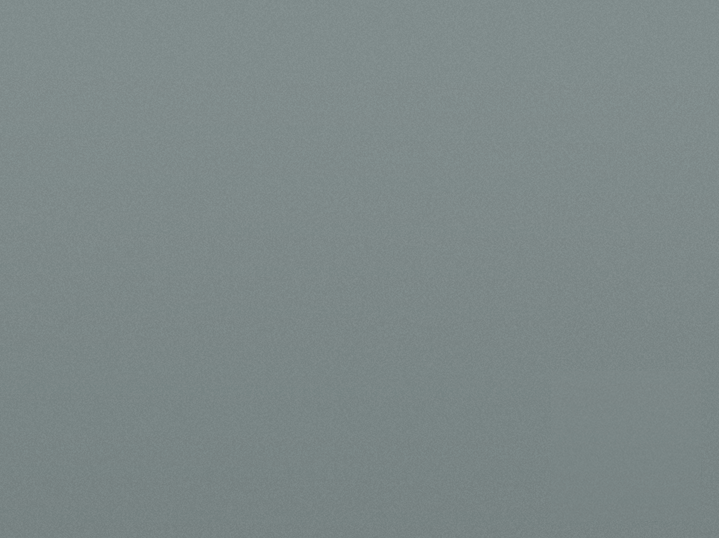 Elements of Grace to Others
Forgiveness
Not imputing motives
Patience
Towards difficult people
No pleasure in the penalties of sin
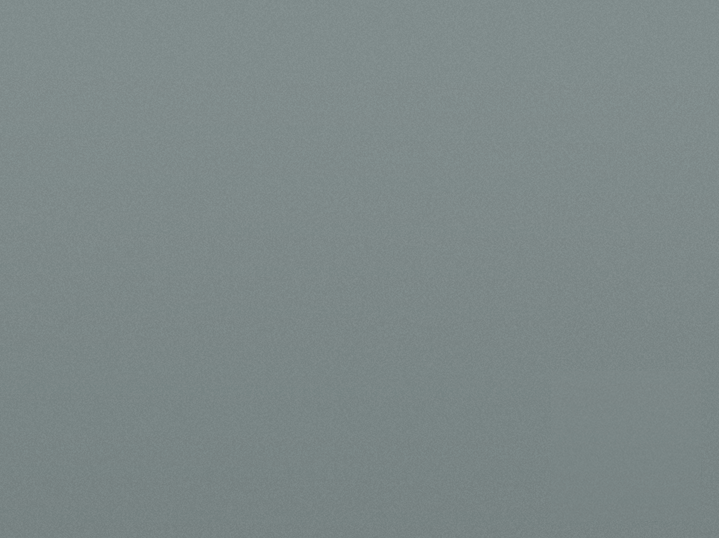 John 14:15-20